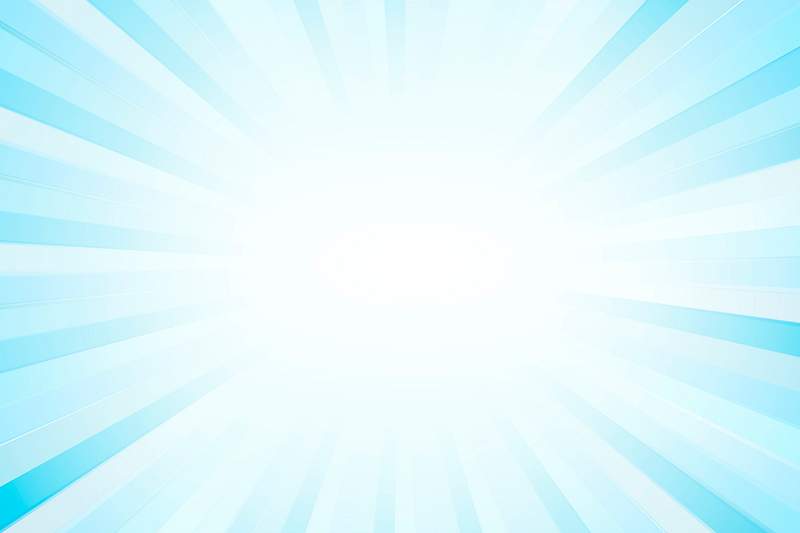 Introduction 
to the 
Covenants of God
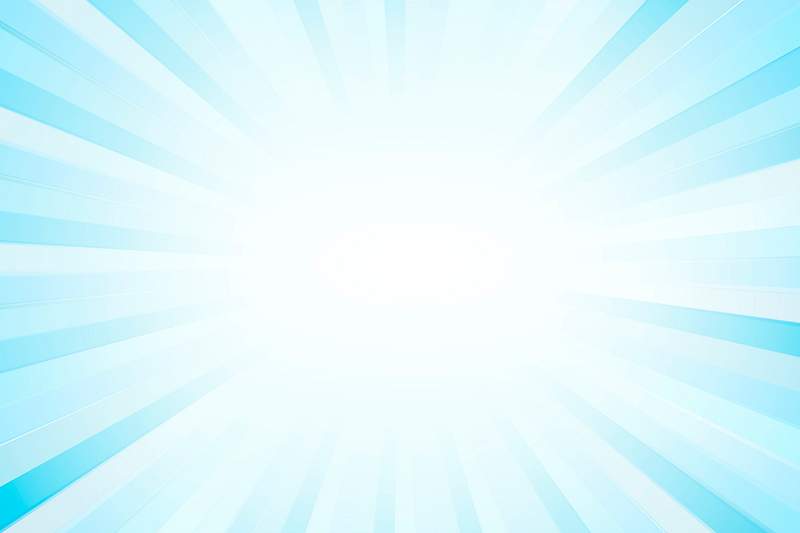 Christianity is not a 
Religion 
Christianity is a
 Covenant Relationship
 of faith and friendship
between mankind and God
ESTABLISHED :- By God with Man

THE PURPOSE :- Restore God’s eternal desire 

That We Should be HOLY and WITHOUT BLAME Before Him IN LOVE 

As GOD CHOSE US In Christ before the Foundation of the World 

And having PREDESTINED US to the ADOPTION OF SONS by Jesus Christ, 

According to HIS GOOD PLEASURE

						                Ephesians 1:4&5
THE COVENANTS
New Creation 
in Christ
Mankind
Edenic
New
Davidic
Palestinian
The Fall
Mosaic
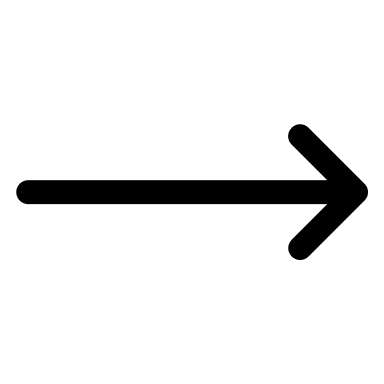 Broken 
 Covenantal
  Relationship
Abrahamic
Noahic
Adamic
Covenant of Creation
Before Sin
7 Covenants of Redemption
After Sin
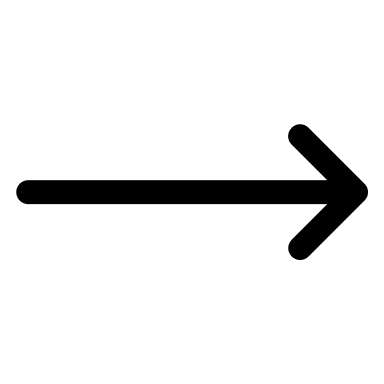 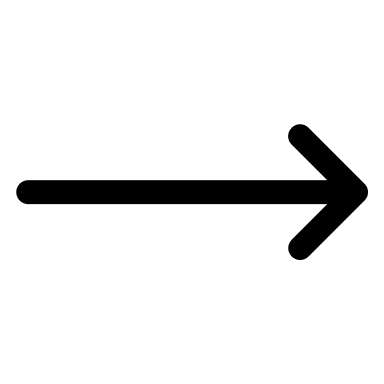 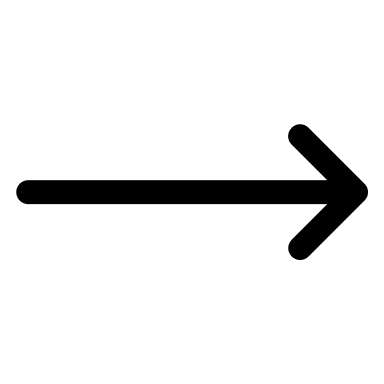 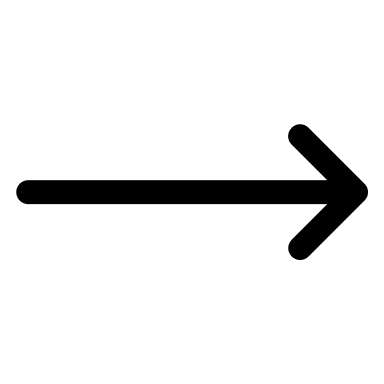 The Everlasting Covenant incorporates all the above
THE COVENANTS
1. The Edenic Covenant
Made before sin
With original Man and Woman
Reveals God’s original purpose for the whole of Adam’s race
Mankind
Edenic
Covenant of Creation
Before Sin
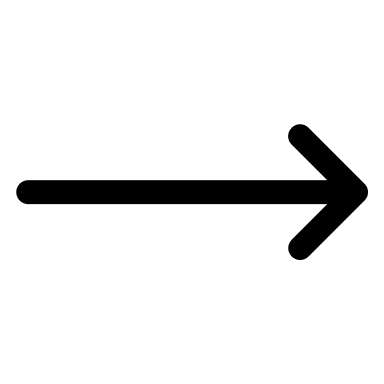 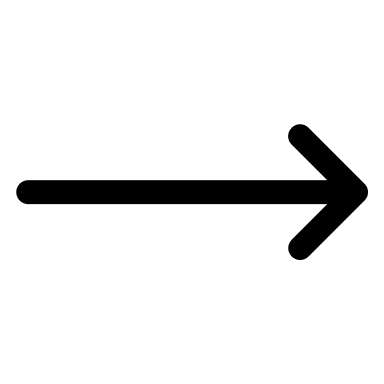 THE COVENANTS
Mankind
Edenic
The Fall
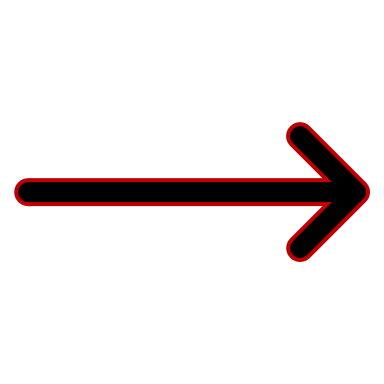 Broken 
 Covenantal
  Relationship
Covenant of Creation
Before Sin
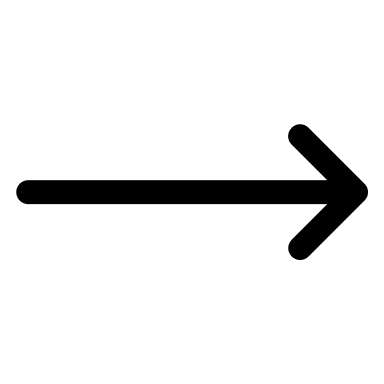 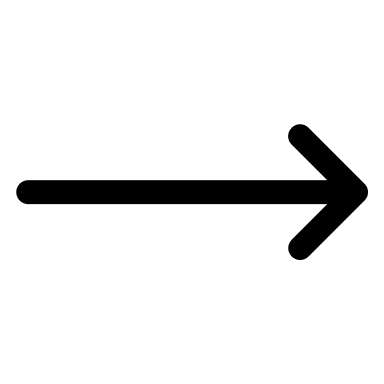 THE COVENANTS
2. The Adamic Covenant
Made after sin with Adam and Eve
It involves God’s judgment on sin and the coming of Messianic Redemption
Mankind
Edenic
The Fall
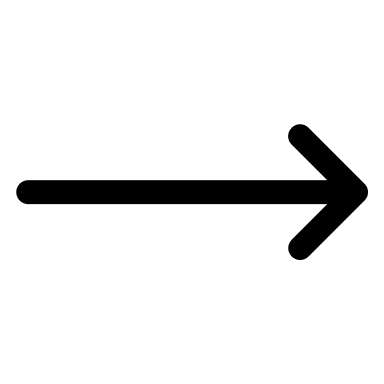 Broken 
 Covenantal
  Relationship
Adamic
Covenant of Creation
Before Sin
7 Covenants of Redemption
After Sin
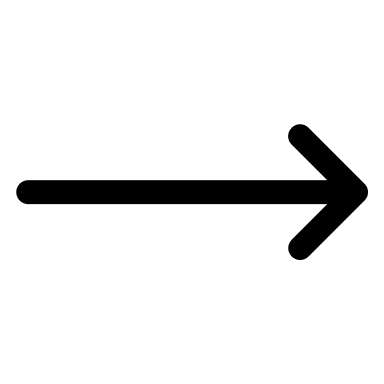 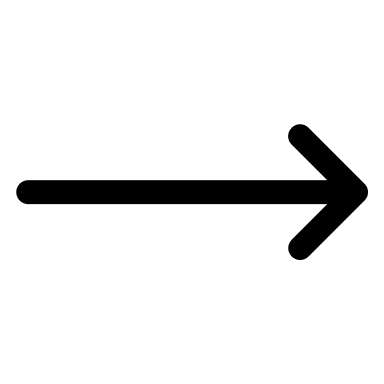 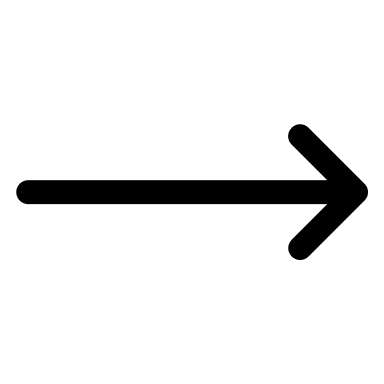 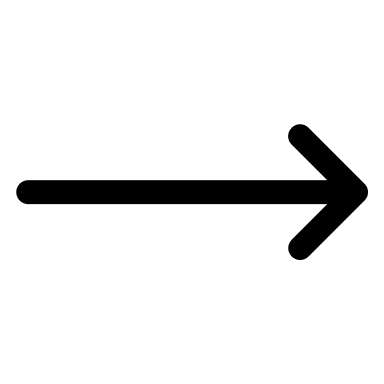 THE COVENANTS
3. The Noahic Covenant
Made with Noah after the flood
It involves all creation, and all future generations of the human race.
It confirms and adds to God’s purposes as stated in the Edenic Covenant.
Mankind
Edenic
The Fall
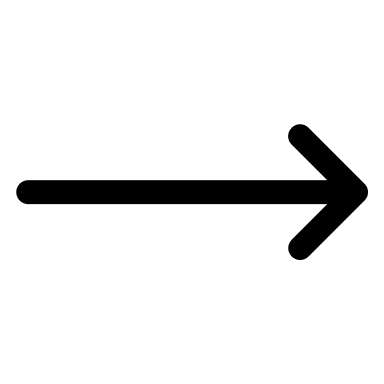 Broken 
 Covenantal
  Relationship
Noahic
Adamic
Covenant of Creation
Before Sin
7 Covenants of Redemption
After Sin
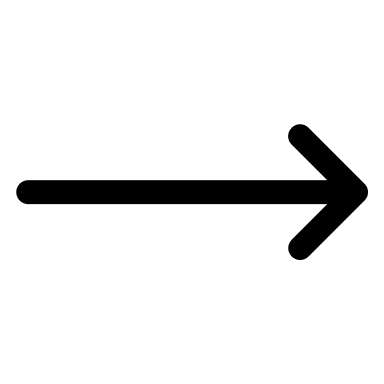 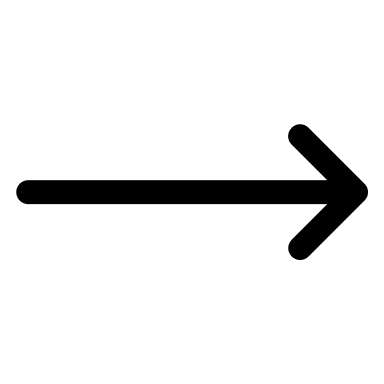 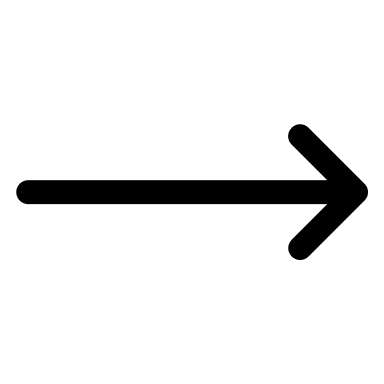 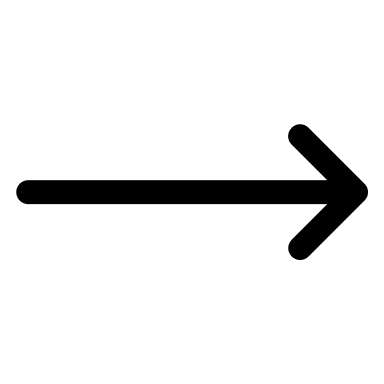 4. The Abrahamic Covenant
A Covenant of strong friendship (A Life Union)
Made with Abraham. (Father of all who believe)
It involves his natural seed (Israel) and the Messianic seed (Jesus Christ)
It includes both the believing Israelites and Gentiles into the Kingdom of God
THE COVENANTS
Mankind
Edenic
The Fall
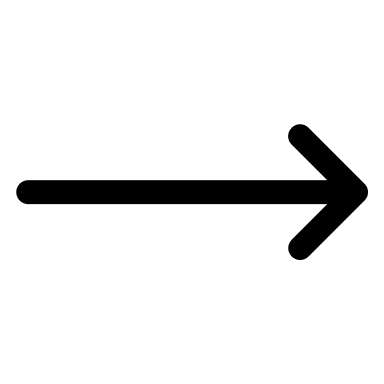 Broken 
 Covenantal
  Relationship
Abrahamic
Noahic
Adamic
Covenant of Creation
Before Sin
7 Covenants of Redemption
After Sin
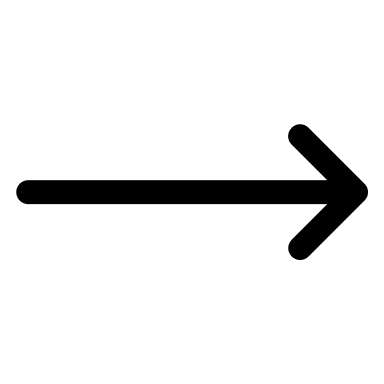 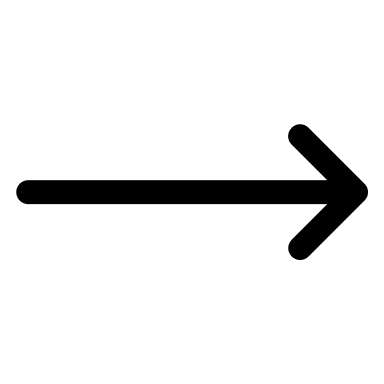 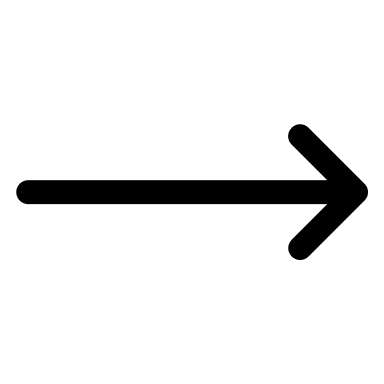 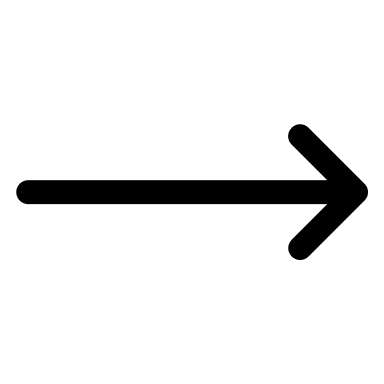 5. The Mosaic Covenant
Made only with the chosen nation of Israel.
It was not made with any Gentile nations.
It acted as a “schoolmaster” to bring Israel to the Christ who would be the Savior of the world.
THE COVENANTS
Mankind
Edenic
The Fall
Mosaic
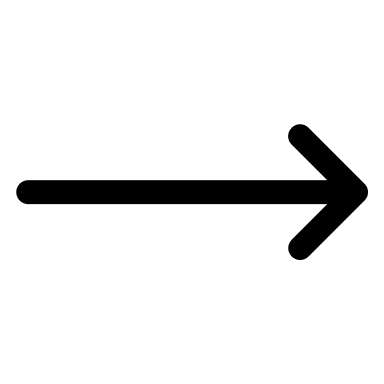 Broken 
 Covenantal
  Relationship
Abrahamic
Noahic
Adamic
Covenant of Creation
Before Sin
7 Covenants of Redemption
After Sin
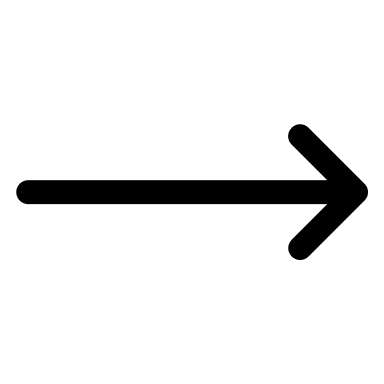 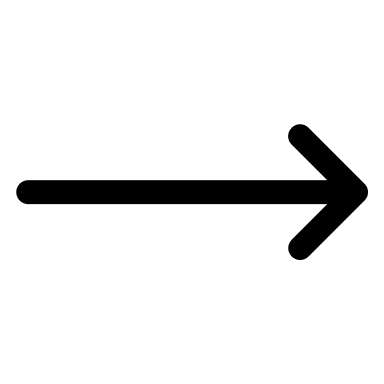 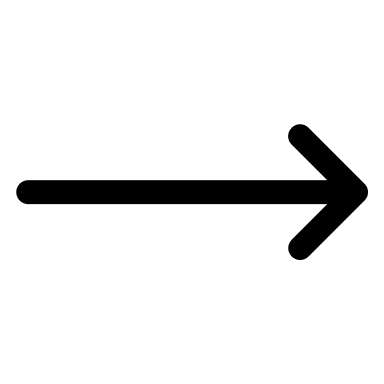 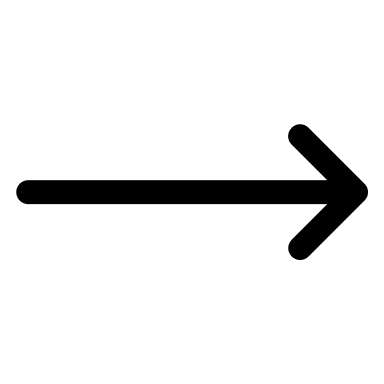 THE COVENANTS
6. The Palestinian Covenant
Made with the nation of Israel or New Generation before they entered Canaan, the Land of Promise.
Laid out conditions for entering & maintaining the land.
Mankind
Edenic
Palestinian
The Fall
Mosaic
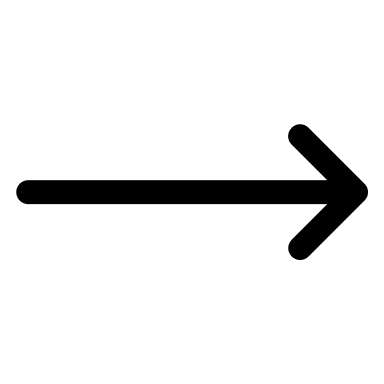 Broken 
 Covenantal
  Relationship
Abrahamic
Noahic
Adamic
Covenant of Creation
Before Sin
7 Covenants of Redemption
After Sin
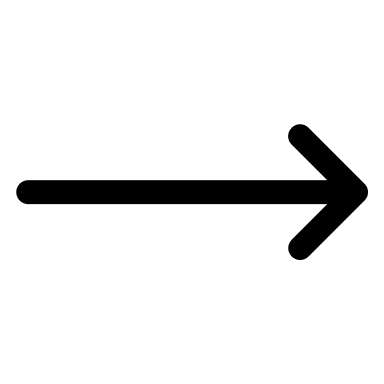 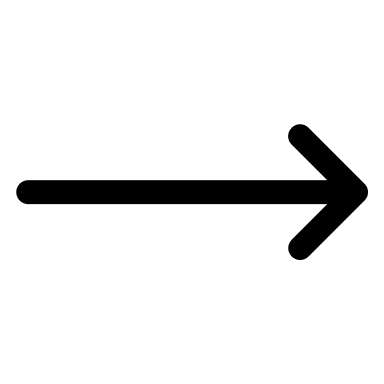 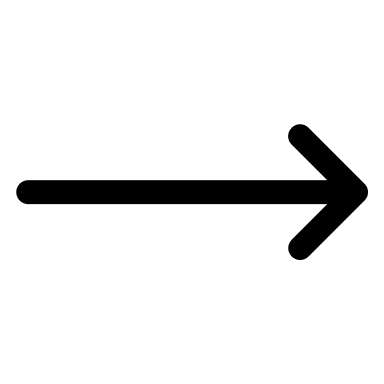 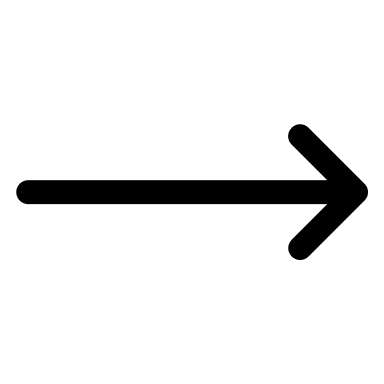 THE COVENANTS
7. The Davidic Covenant
Made with David to establish the kingdom of Israel under a Davidic king
It involves both David’s natural and spiritual seed
It points to the Lord Jesus Christ, and the everlasting throne and kingdom of the King of Kings and Lord of Lords
Mankind
Edenic
Davidic
Palestinian
The Fall
Mosaic
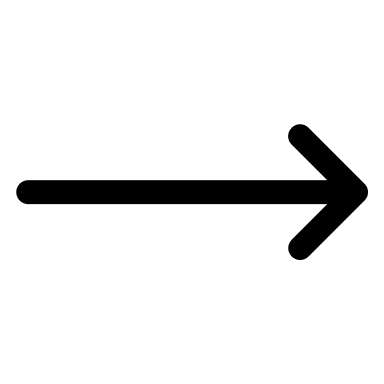 Broken 
 Covenantal
  Relationship
Abrahamic
Noahic
Adamic
Covenant of Creation
Before Sin
7 Covenants of Redemption
After Sin
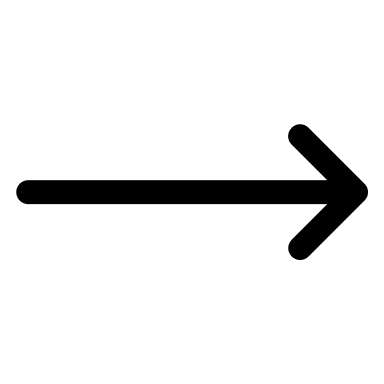 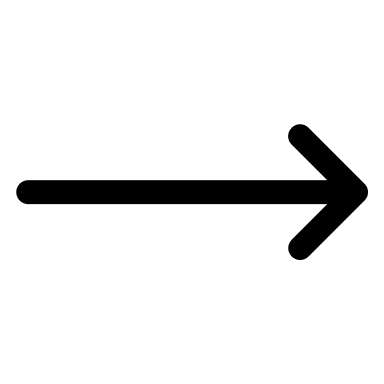 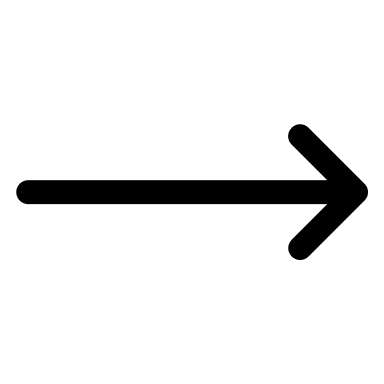 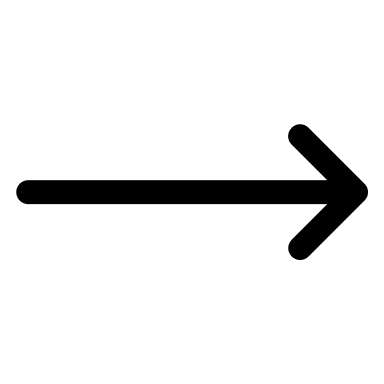 THE COVENANTS
8. The New Covenant 
Made with the 12 apostles, represented:
12 natural houses of Israel and Judah
12 apostles of the Lamb - Being the foundation of the New Covenant Church             
Made after the judicial rejection of the Messiah by the Jewry, prior to crucifixion
It replaced the Mosaic - with its carnal ordinances (law & works /by/ grace & faith) 
It made available through the cross, salvation for all nations of the world, both Jew and Gentile.
Mankind
New Creation
 in Christ
Edenic
New
Davidic
Palestinian
The Fall
Mosaic
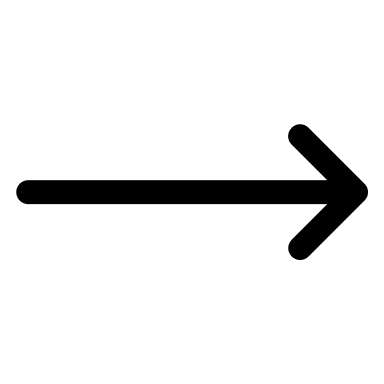 Broken 
 Covenantal
  Relationship
Abrahamic
Noahic
Adamic
Covenant of Creation
Before Sin
7 Covenants of Redemption
After Sin
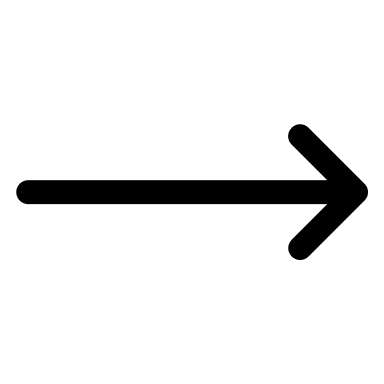 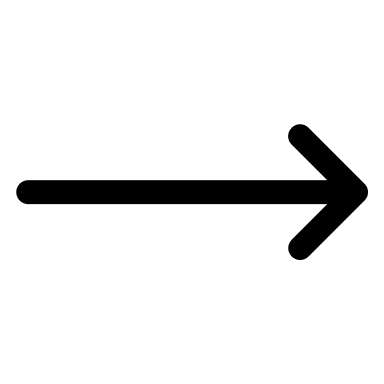 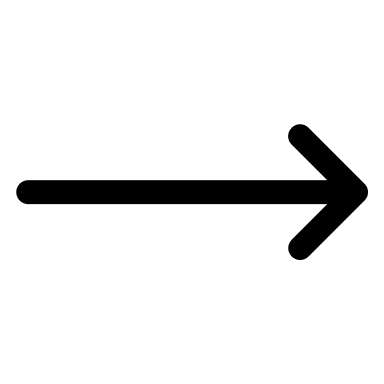 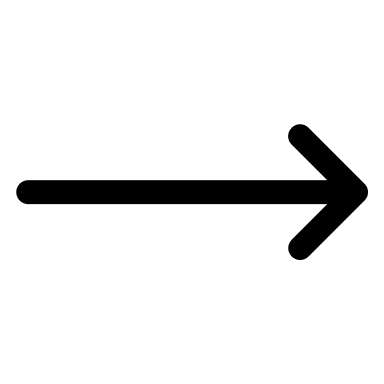 THE COVENANTS
New Creation
in Christ
Mankind
Edenic
New
Davidic
Palestinian
The Fall
Mosaic
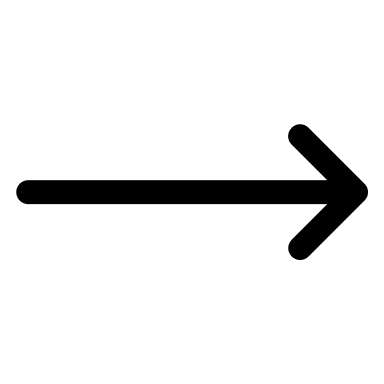 Broken 
 Covenantal
  Relationship
Abrahamic
Noahic
Adamic
Covenant of Creation
Before Sin
7 Covenants of Redemption
After Sin
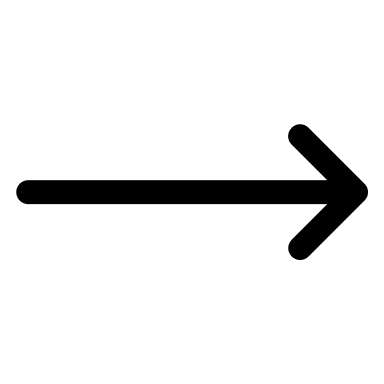 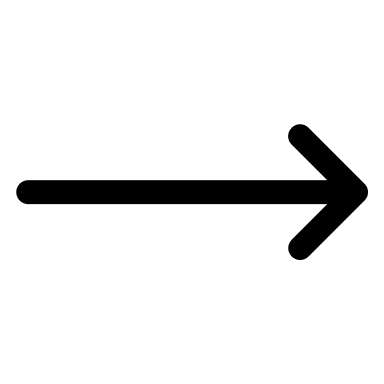 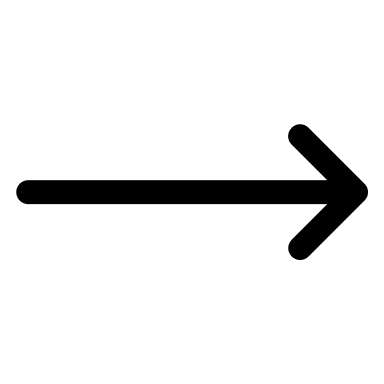 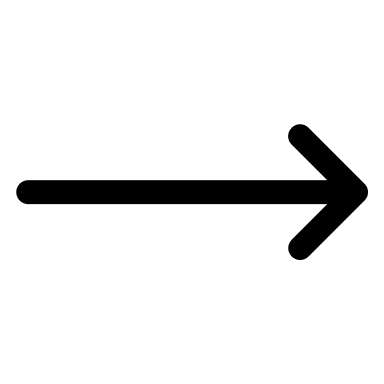 The Everlasting Covenant incorporates all the above
“THE COVENANTS” 
are Inter-related
9. The Everlasting Covenant
Made in eternity in the counsel of the Godhead. (Between Father, Son, Holy Spirit) 
It is the all-comprehensive covenant, including:
The covenant of Creation
The covenants of Redemption
God’s eternal purpose for man.
It’s the heavenly foundational covenant in eternity for all covenants revealed in Time.
How are “THE COVENANTS” Inter-related
New Creation
in Christ
Mankind
Edenic
New
Davidic
Palestinian
The Fall
Mosaic
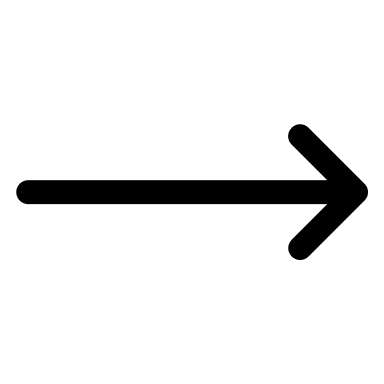 Broken 
 Covenantal
  Relationship
Abrahamic
Noahic
Adamic
Covenant of Creation
Before Sin
7 Covenants of Redemption
After Sin
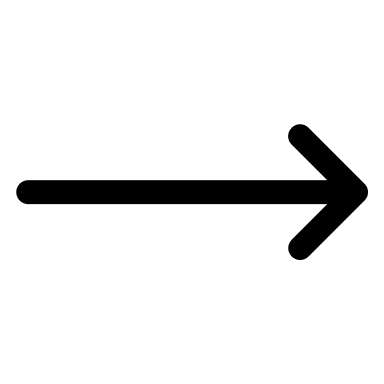 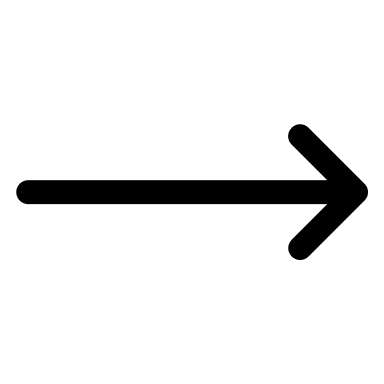 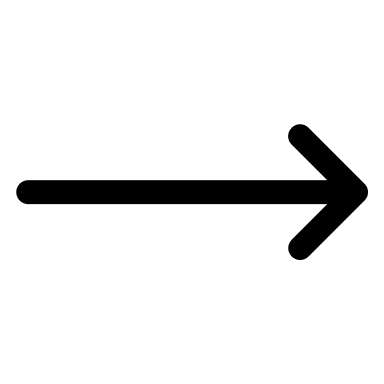 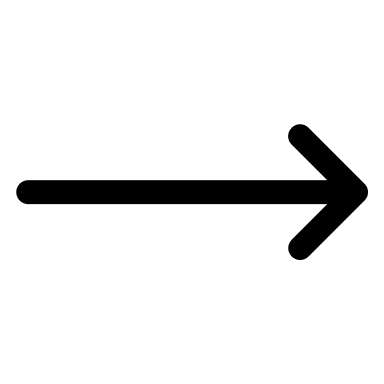 The Everlasting Covenant incorporates all the above
How are “THE COVENANTS” Inter-related
Mankind
The Edenic Covenant
It’s unique. It’s the only covenant involving man before sin.
It clearly states God’s purpose for creating man
Sin tries to derail God’s purpose. But:
God foresaw “The Fall” and was prepared for it
He immediately sets in motion the “Redemptive Covenants”
God won’t allow sin to annul His creative purposes for man
Edenic
Covenant of Creation
Before Sin
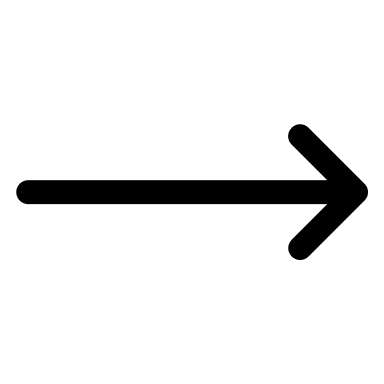 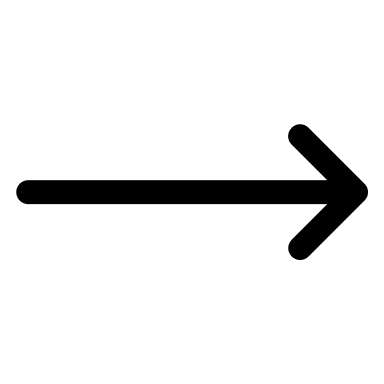 The Everlasting Covenant incorporates all the above
How are “THE COVENANTS” Inter-related
The Adamic & Noahic Covenant
Given to the Patriarchs; (1) Adam - father of human race. (2) Noah - father of race after the flood 
Promises speak of redemption by the Messianic seed 
Also, the Noahic Covenant confirms the creative purpose of God as stated in the Edenic Covenant
Mankind
Edenic
The Fall
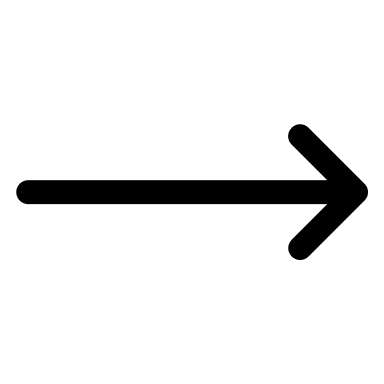 Broken 
 Covenantal
  Relationship
Noahic
Adamic
Covenant of Creation
Before Sin
7 Covenants of Redemption
After Sin
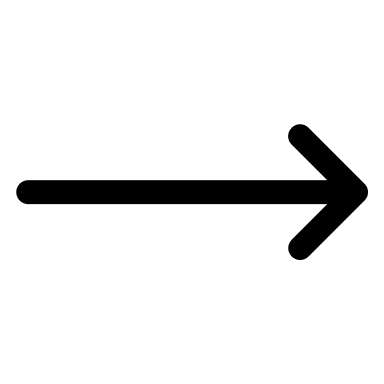 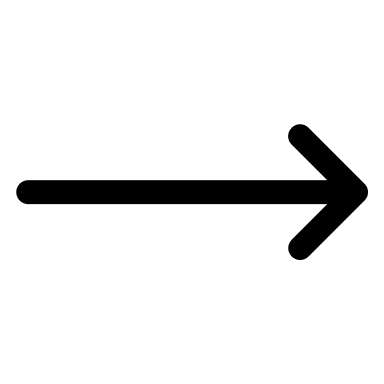 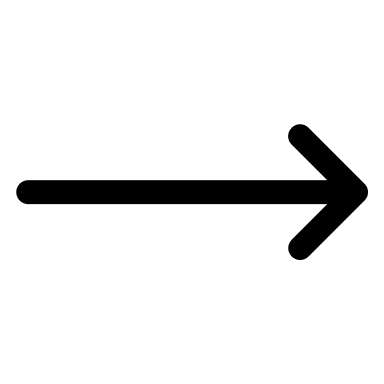 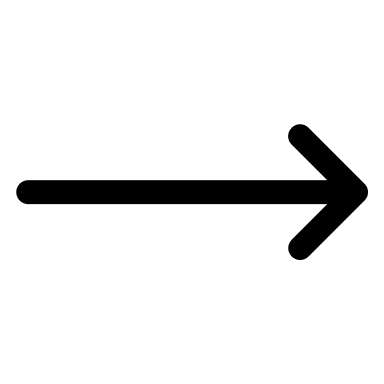 The Everlasting Covenant incorporates all the above
How are “THE COVENANTS” Inter-related
Mosaic & Palestinian Covenant
These 2 covenants are unique - pertaining strictly to the nation of Israel
Mankind
Edenic
Mosaic - governed the life of the people of Israel
It was expressed in moral, civil and ceremonial laws
Palestinian - concerned the land promised to Abraham’s seed 
It instructs Israels as to the laws and conditions for living in the land of Canaan
Palestinian
The Fall
Mosaic
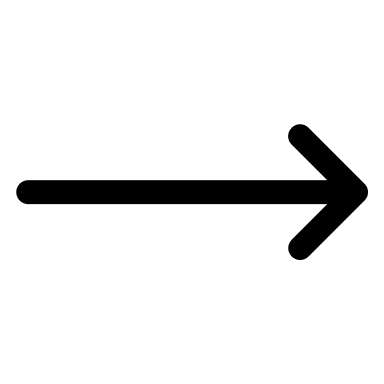 Broken 
 Covenantal
  Relationship
Abrahamic
However, the Abrahamic was characterized by grace and faith while the
 Mosaic & Palestinian were characterized by law and works.
Noahic
Adamic
Covenant of Creation
Before Sin
7 Covenants of Redemption
After Sin
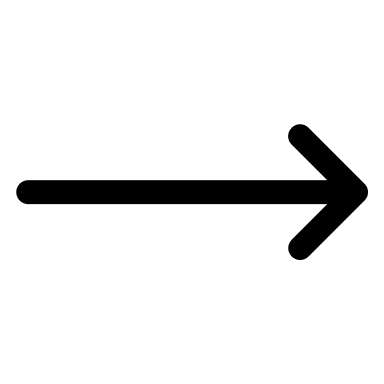 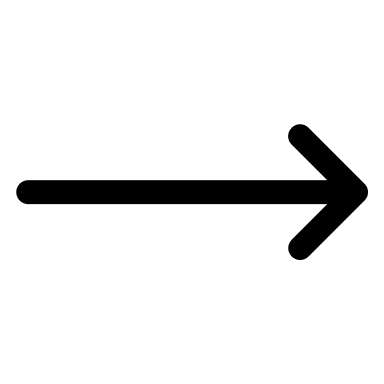 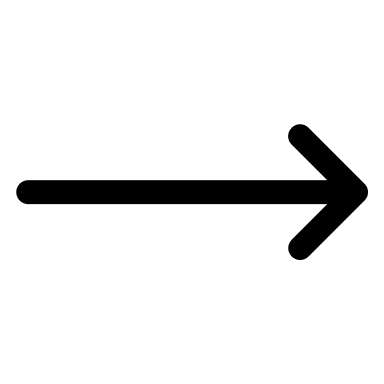 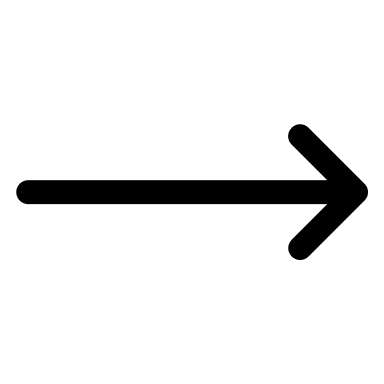 The Everlasting Covenant incorporates all the above
[Speaker Notes: Israel apparently failed to observe the land’s 1-year-in-7 sabbath for 490 years.

Babylonian captivity was set at 70 years to make up the deficit. 

2 Chron. 36:21 & Jeremiah 25:11.]
How are “THE COVENANTS” Inter-related
Abrahamic, Davidic & New Covenant
Abrahamic - is an extension & amplification of the Adamic & Noahic
New Creation
in Christ
Mankind
Edenic
New
Davidic
It prophesied to chosen Israel:
Natural and National promises of blessing 
That through them the Messiah would come 
However, its greatest promise was that through the Messianic seed all the families of the earth would be blessed
Palestinian
The Fall
Mosaic
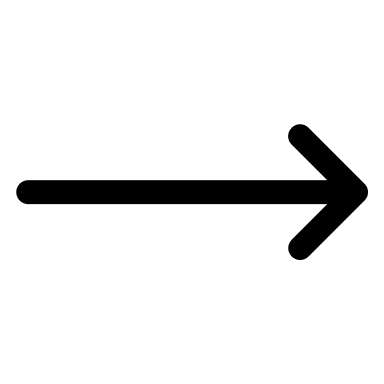 Broken 
 Covenantal
  Relationship
Abrahamic
Noahic
Adamic
Covenant of Creation
Before Sin
7 Covenants of Redemption
After Sin
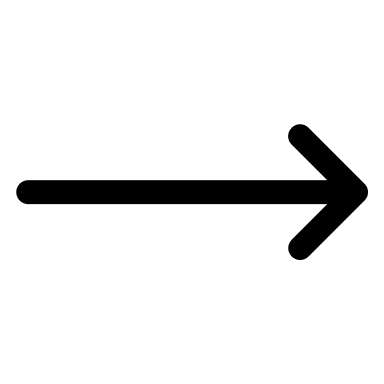 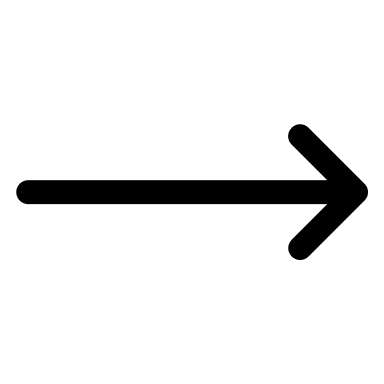 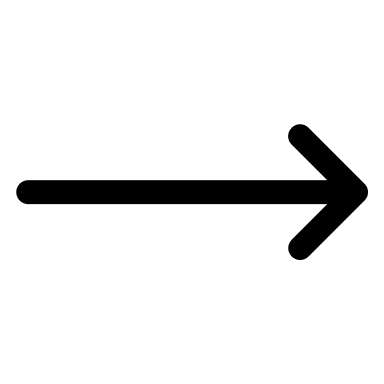 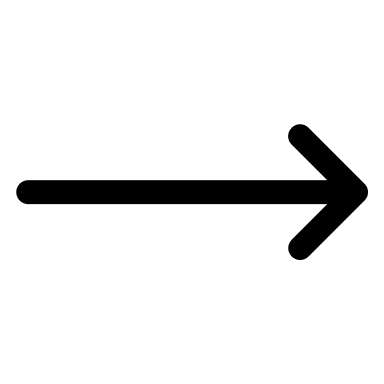 The Everlasting Covenant incorporates all the above
How are “THE COVENANTS” Inter-related
Abrahamic, Davidic & New Covenant
Davidic & New – are actually part of the Abrahamic
New Creation
in Christ
Mankind
Edenic
New
Davidic – relates to the kings of the House of David / tribe of Judah
It establishes the kings as given in the Abrahamic 
Consummating in the Lord Jesus Christ, the son of David who is King of kings and Lord of lords
Davidic
Palestinian
The Fall
Mosaic
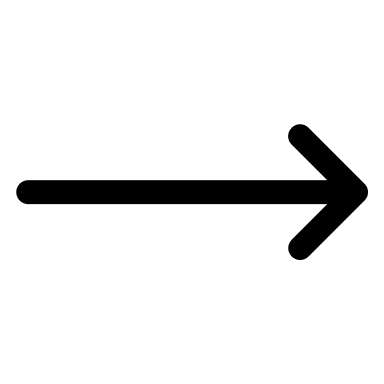 Broken 
 Covenantal
  Relationship
Abrahamic
Noahic
Adamic
New - is the fulfillment of the Abrahamic concerning his Seed blessing all the nations of the earth. (Both believing Israelites and Gentiles coming into salvation through the Lord Jesus Christ)
Covenant of Creation
Before Sin
7 Covenants of Redemption
After Sin
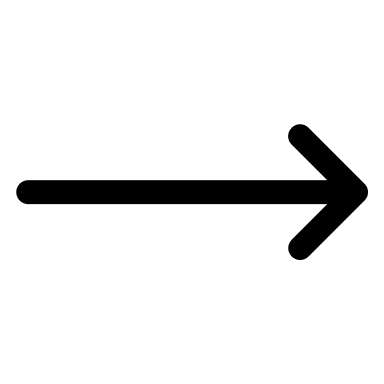 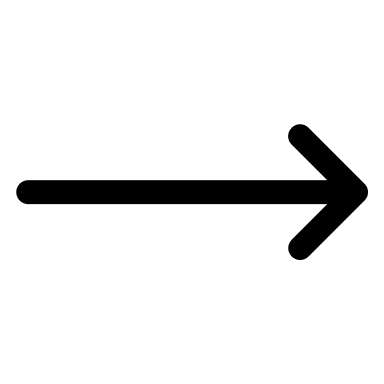 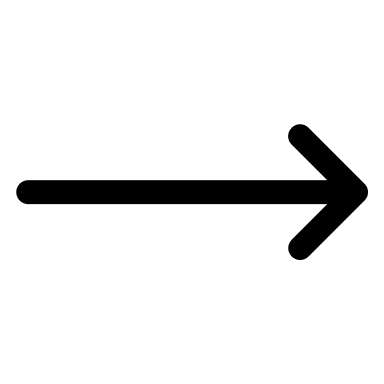 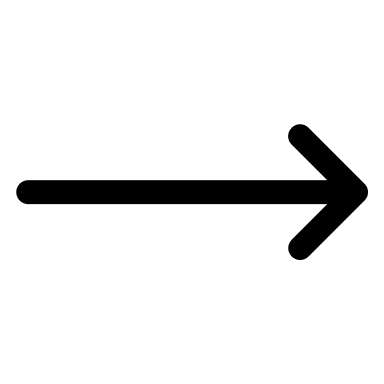 The Everlasting Covenant incorporates all the above
How are “THE COVENANTS” Inter-related
The covenants of redemption were designed to bring man back to the fulfillment of the covenant of creation, the Edenic Covenant.
New Creation
in Christ
Mankind
Edenic
New
Davidic
Palestinian
The Fall
Mosaic
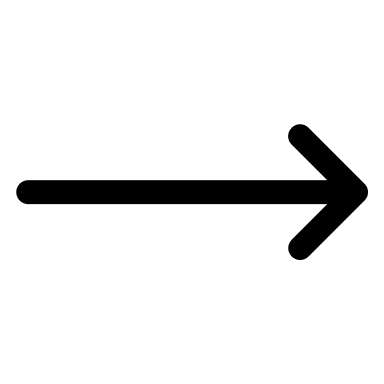 Broken 
 Covenantal
  Relationship
Abrahamic
Noahic
Adamic
Covenant of Creation
Before Sin
7 Covenants of Redemption
After Sin
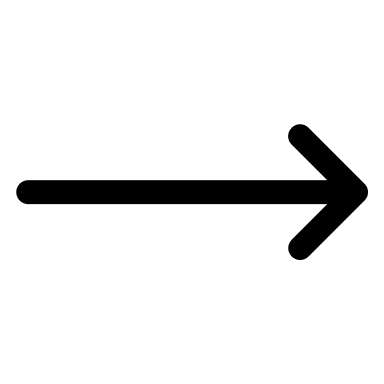 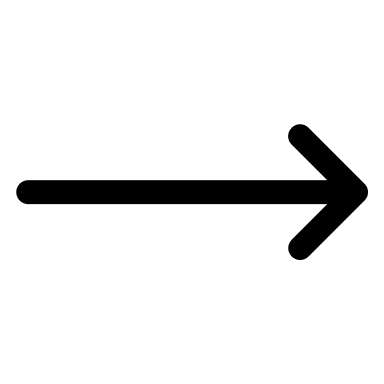 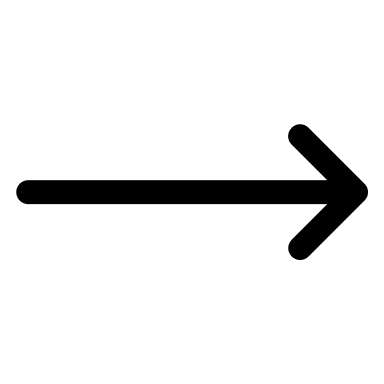 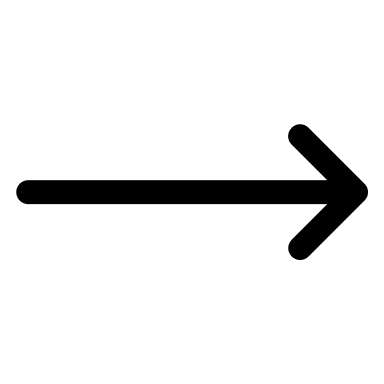 The Everlasting Covenant incorporates all the above
[Speaker Notes: NEW = Grace & Faith 

Mosaic = Law & Works]
NOTE: The Mosaic Covenant
Given 430 yrs after
Could not annul the Abrahamic (FAITH & FRIENDSHIP)
At Mt. Sinai – The people were afraid :-
Then they said to Moses, “You speak to us, and we will hear; but let not God speak with us, lest we die.” Ex 20:18-19
Gal 3:17-29 TELLS US THE LAW WAS ADDED:
Because of transgressions. V19
It was appointed through angels. V19
It confined (kept) all under sin. V22 
It taught man was a   sinner he could not save himself
The law was a guardian (school master) until Christ came, in order that they might be justified by faith. V23
[Speaker Notes: NEW = Grace & Faith 

Mosaic = Law & Works]
2Cor 3:6 God “who also made us sufficient (qualified us) as ministers of the new covenant, not of the letter (law) but of the Spirit; for the letter (law) kills, but the Spirit gives life.

We live in the New Covenant
A better covenant, established on better promises Heb 8:6
[Grace, Faith & Friendship /Not/ Law & Works]

 2 Cor 6:16 For we are the temple of the living God; as God said, “I will dwell in them and walk among them. I will be their God, and they shall be my people.
[Speaker Notes: NEW = Grace & Faith 

Mosaic = Law & Works]
Do you want to please God?
Heb 11:6 But without faith it is impossible to please Him, for he who comes to God must believe that He is, and that He is a rewarder those who diligently seek him.
 Where does faith come from?
Rom 10:17 So then faith comes by hearing, and hearing by the word of God.
 Eph 2:8-9 For by grace you have been saved through faith, and that not of yourselves; it is the gift of God, 9 not of works, lest anyone should boast. 
NOTE:- WORD > FAITH > GRACE = PROVISION OF GOD
[Speaker Notes: NEW = Grace & Faith 

Mosaic = Law & Works]
How do we become part of this
EVERLASTING COVENANT?
BLOOD COVENANT
This covenant is made by and between
_____________________________ (1st Party)
&
 _____________________________ (2ND Party)
GOD
ABRAHAM
Conditions of COVENANT
Blessings / Cursings
Abraham
Signed -------------
Signed -------------
Issac
Jacob / Israel
[Speaker Notes: NEW = Grace & Faith 

Mosaic = Law & Works]
How do we become part of this
EVERLASTING COVENANT?
BLOOD COVENANT
This covenant is made by and between
_____________________________ (1st Party)
&
 _____________________________ (2ND Party)
GOD
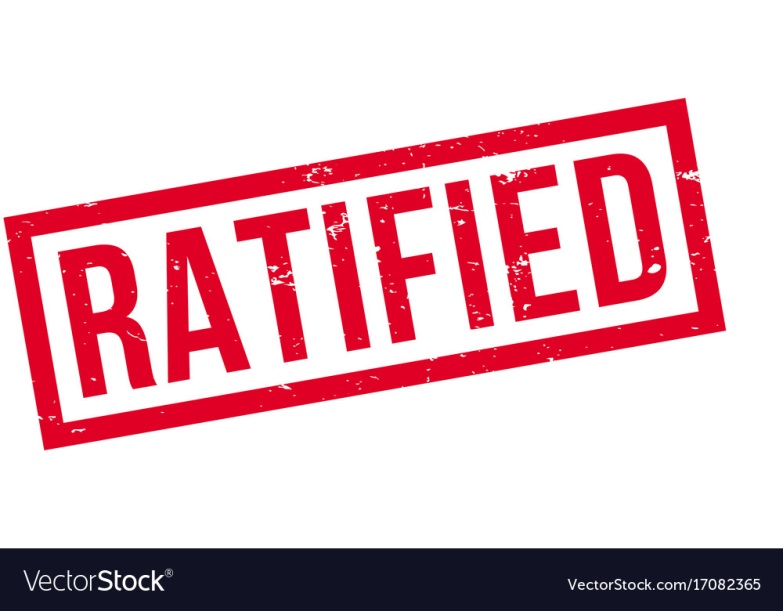 ABRAHAM
Conditions of COVENANT
Blessing / Cursing
Jesus
Abraham
Signed -------------
Signed -------------
Issac
Jacob / Israel
Ratified – Jesus is now the only door
[Speaker Notes: NEW = Grace & Faith 

Mosaic = Law & Works]
WE HAVE BEEN: REDEEMED
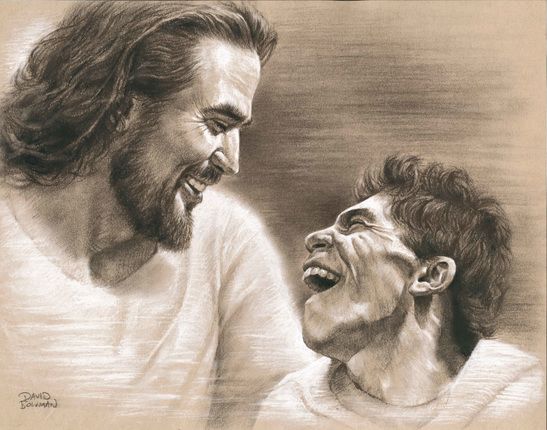 Forgiven of Our Sins by His Grace

Made Alive Together With Chris

Raised Together With Christ

Reconciled To God

Have Peace with God

Seated In Heavenly Places with Christ

Accepted In the Beloved
WE HAVE BEEN: REDEEMED
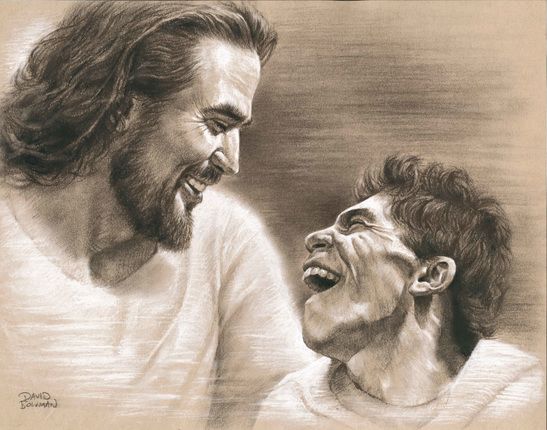 No Longer Strangers and Foreigners

Fellow Citizens with the Saints

Members of the Household Of God

Adopted as Sons

Obtained an Inheritance


Given the Gift of Eternal Life

Blessed With Every Spiritual Blessing